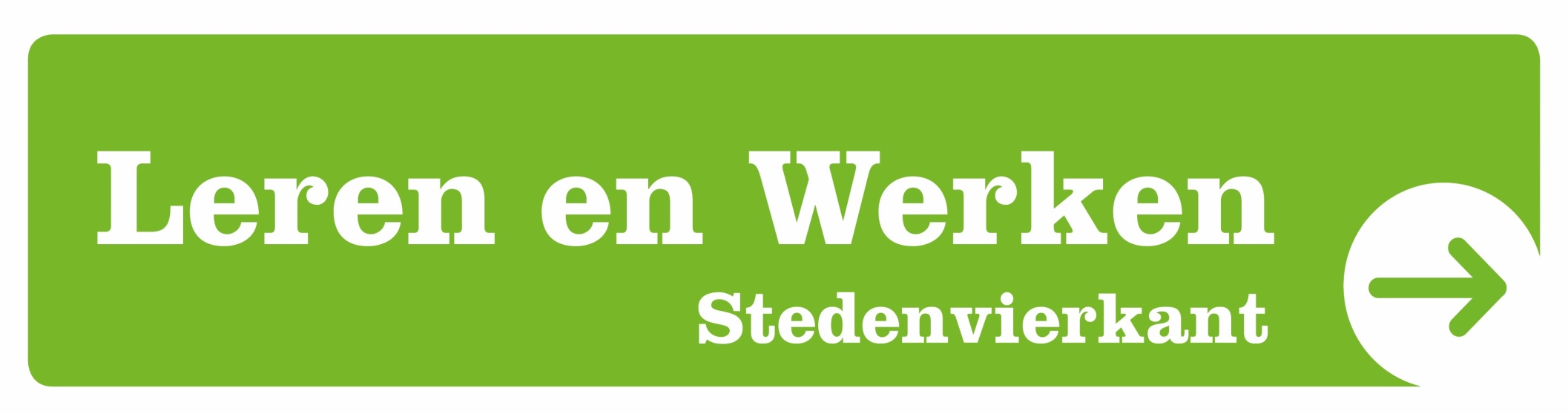 Workshop 
‘Met de voetjes van de vloer leren’
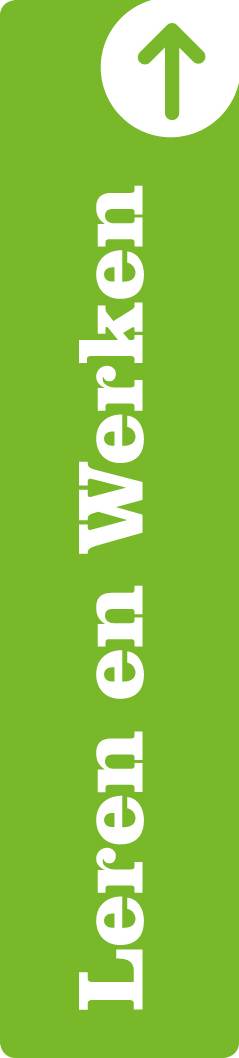 Programma
Successen delen


Kennis vergaren rondom pijler ‘Scholing’
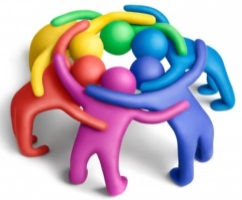 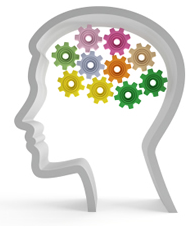 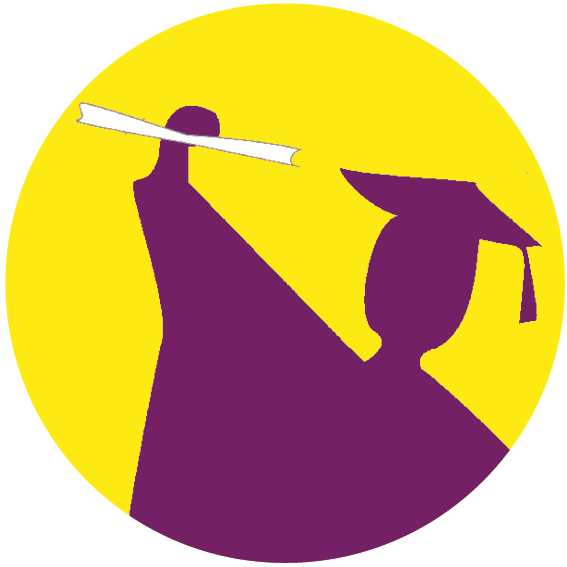 [Speaker Notes: Onafhankelijke intermediair tussen overheid, onderwijs, bedrijven, werkenden en werkzoekenden
Gecoördineerde complementaire onderwijs/ arbeidsmarktaanpak]
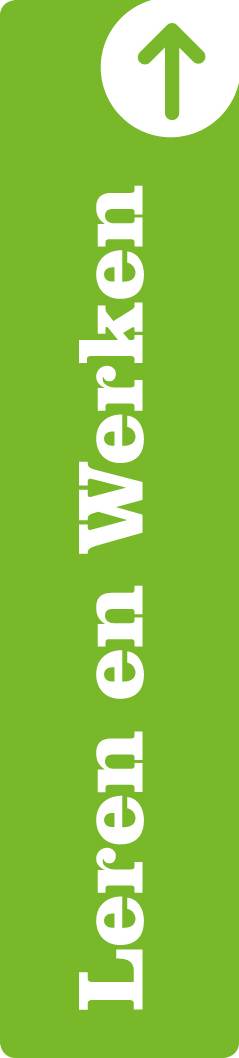 Welke onderwerpen
Scholingsbudget
Pilot Praktijkleren
Jobcoaching/HARRIE®
Basisvaardigheden (taal en rekenen)
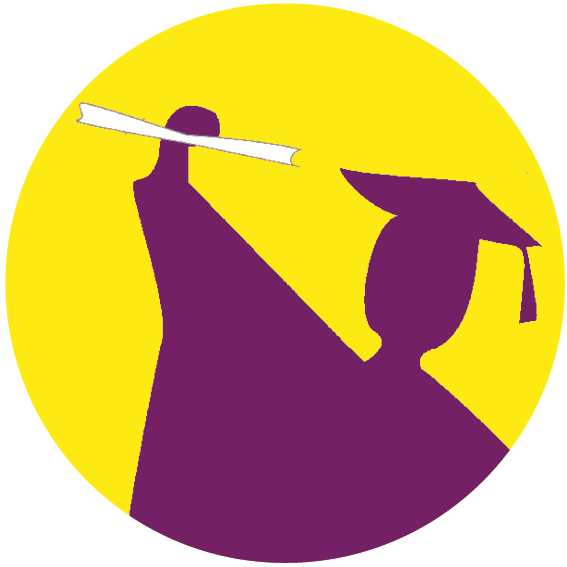 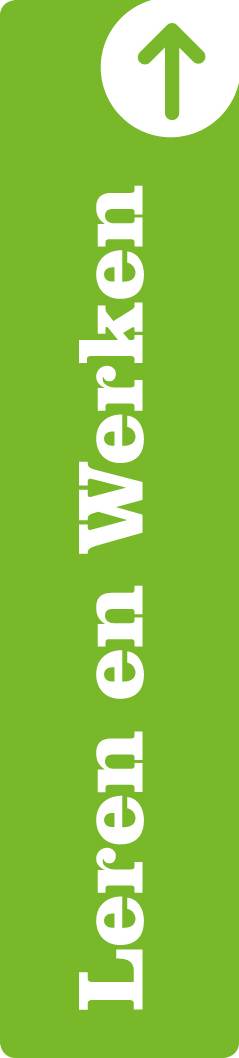 Pilot Praktijkleren FactorWerk
Wat is juist? De pilot is voor;
werkzoekenden en werkenden zonder startkwalificatie, voor wie het behalen van een volledig mbo-diploma (incl. entree-opleiding) of een mbo-certificaat vooralsnog niet haalbaar lijkt.
VSV, leerlingen afkomstig van PrO en VSO, ISK leerlingen, Statushouders en werkenden voor wie praktijkleren met praktijkverklaringen de ‘enige’ manier is om een bewijs te halen van hun kunnen met civiel effect binnen het bedrijfsleven.
Alle werknemers en werkzoekenden zonder mbo- diploma of certificaat.
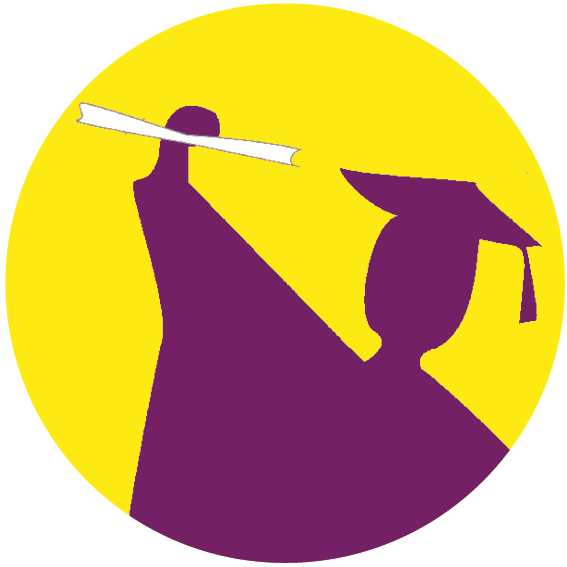 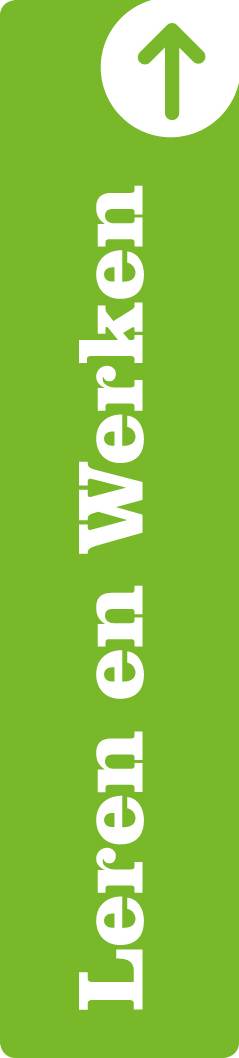 Scholingsbudget
Bij plaatsing moet een uitkeringsgerechtigde kandidaat een scholingsbudget meekrijgen!

Vraag en aanbod sluiten in deze markt niet op elkaar aan, dus kandidaten moeten een scholingsbudget meekrijgen van de uitkeringsorganisatie.
Werkgevers en werknemers moeten zelf scholingsbudget regelen.  
Anders,….
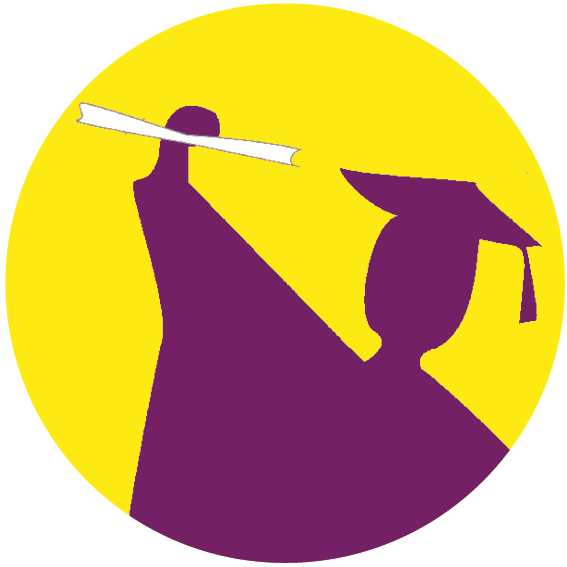 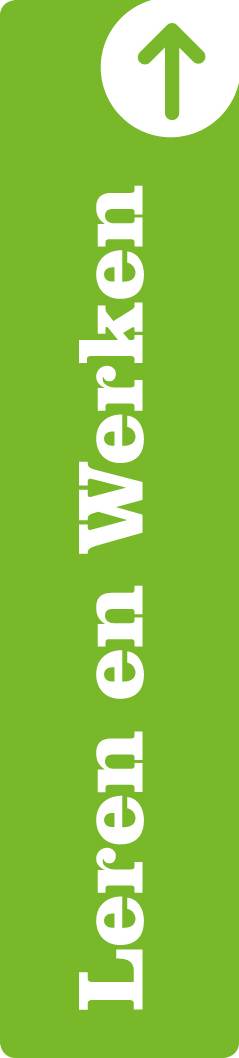 Job-coaching
Het is de werkgevers verantwoordelijkheid voor het regelen van goede jobcoaching zolang de geplaatste uitkeringsgerechtigde coaching nodig heeft.

Mee eens

Oneens
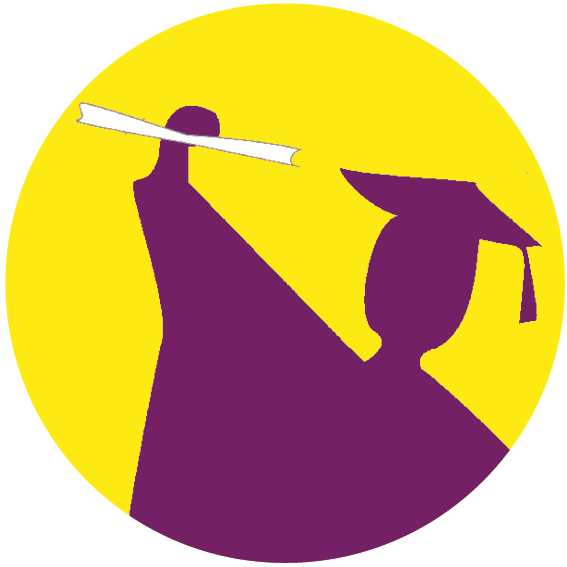 [Speaker Notes: In]
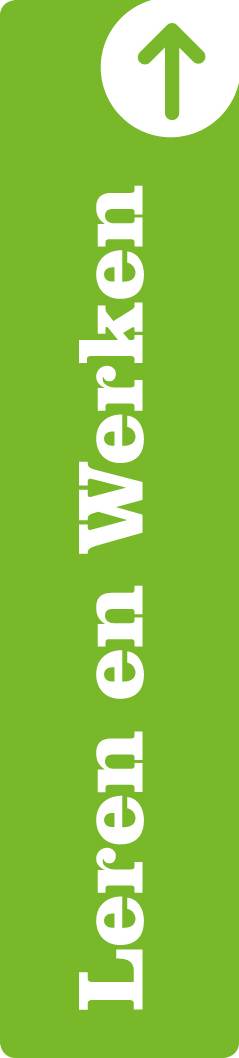 Job-coaching/ HARRIE TRAINING
In de regio hebben we tot nu toe XXX HARRIE’s opgeleid. En vanuit de DOE-agenda is de wens om XXX extra HARRIE’s op te leiden

49 opgeleide HARRIE’s , 95 nog op te leiden HARRIE’s

78 opgeleide HARRIE’s , 120 nog op te leiden HARRIE’s

98 opgeleide HARRIE’s , 150 nog op te leiden HARRIE’s
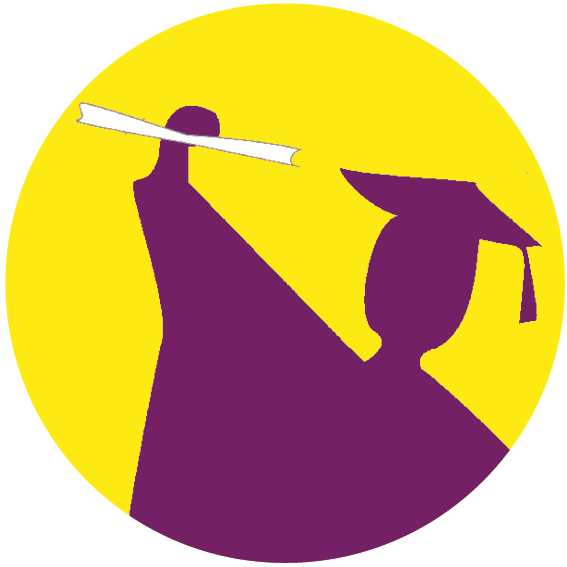 [Speaker Notes: In het totaal hebben 66 HARRIE’s de training gevolgd. De deelnemers werken bij 47 werkgevers. + 12 1e groep 2019]
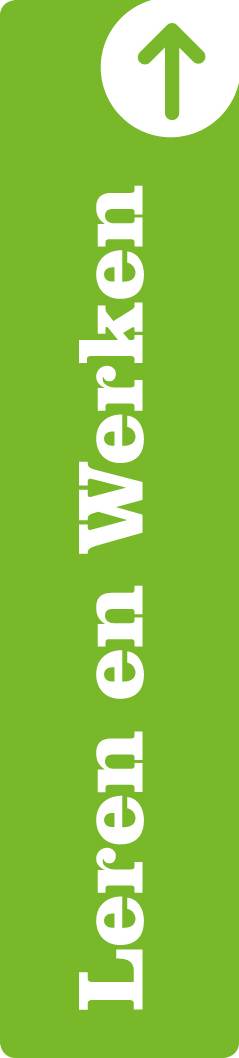 Basisvaardigheden; taal, rekenen en digitale vaardigheden
Inzetten op basisvaardigheden op de werkvloer is belangrijk, omdat;
Bijvoorbeeld 40 procent van de schoonmakers geen etiketten op schoonmaakmiddelen kan lezen of een takenlijst af kan vinken. Hierdoor ontstaan veel bedrijfsongevallen. 
De ‘eenvoudige’ beroepen steeds ingewikkelder worden, omdat bijvoorbeeld verplichte rapportages moeten worden gemaakt of zaken digitaal worden vastgelegd. 
In Nederland zo’n 1,8 miljoen mensen tussen de 16 en 65 moeite hebben met taal, rekenen en/of digitale vaardigheden.Hierdoor zijn zij minder productief, vaker ziek,werken ze langzamer en maken ze meer fouten.
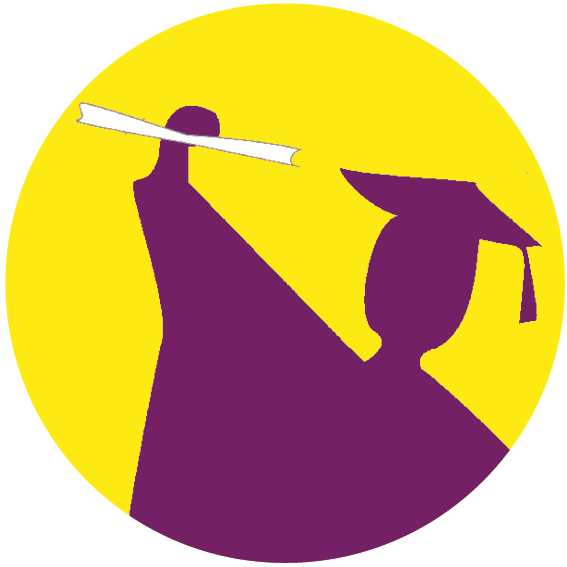 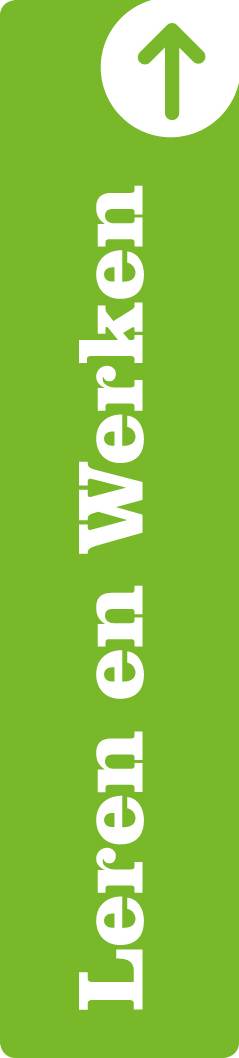 Hoe verder?
Volgende week in je mailbox follow-up nieuwsbrief Leren en Werken met kennisweetjes, linkjes en aanvullende informatie over:

Scholingsbudget
Pilot Praktijkleren
HARRIE®
Basisvaardigheden (taal, rekenen en digivaardigheden)
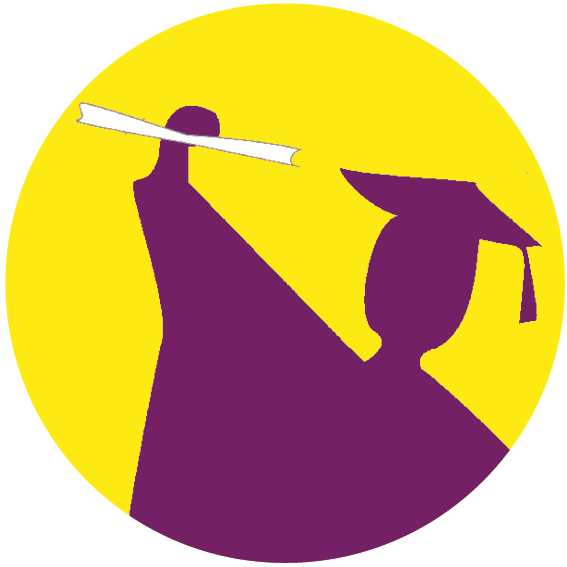